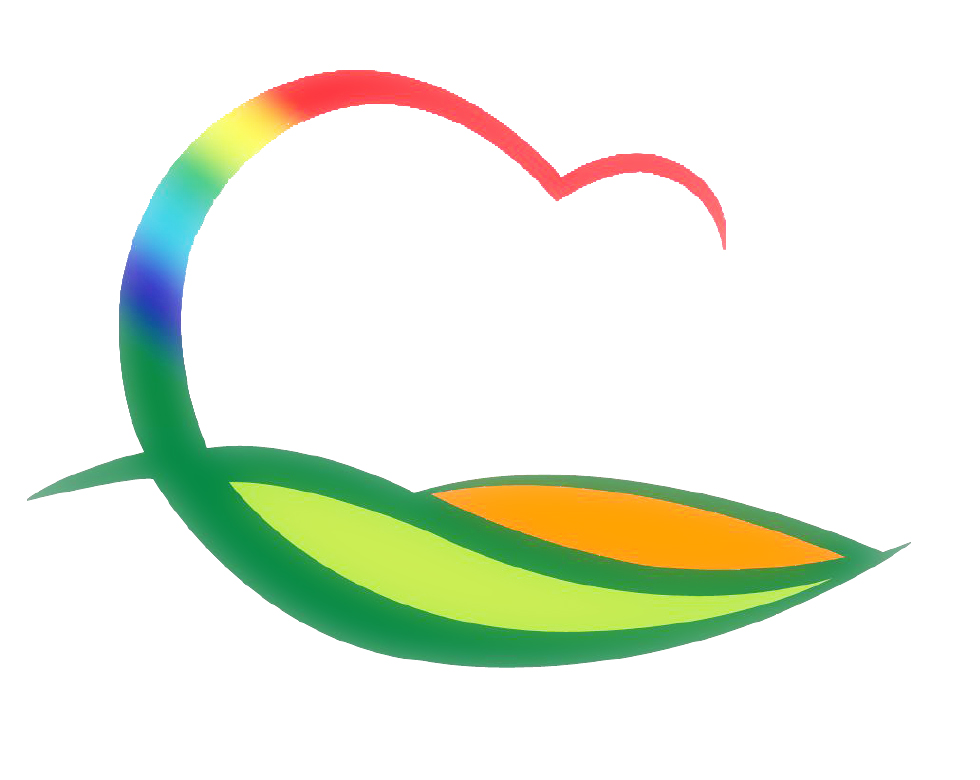 행   정   과
[Speaker Notes: 먼저, 지금의 옥천입니다.]
4-1. 군수님 연두순방
4-2. 동계 학생근로활동 간담회
1. 31. (금) 16:00 / 상황실 / 30명
   ※ 군수님 하실 일 : 인사 및 격려말씀
4-3. 제2기 5급승진리더과정 교육생 입교
1. 28. (화) 09:00 / 6주 / 지방자치인재개발원(전북 완주)
교육생 : 김석주 팀장, 장우섭 팀장, 김송자 팀장
                서병영 부면장, 조도숙 부면장
4-4. 1월 확대간부회의 개최
1. 30.(목) 17:00 / 상황실 / 특수시책, 주민여론, 홍보사항 등
  ※ 군수님 하실 일 : 회의주재